Figure 5 Impulse response in a scheme that allows for oil-market-specific demand shocks, showing the 16th (dashed), ...
Journal of the European Economic Association, Volume 10, Issue 5, 1 October 2012, Pages 1059–1083, https://doi.org/10.1111/j.1542-4774.2012.01079.x
The content of this slide may be subject to copyright: please see the slide notes for details.
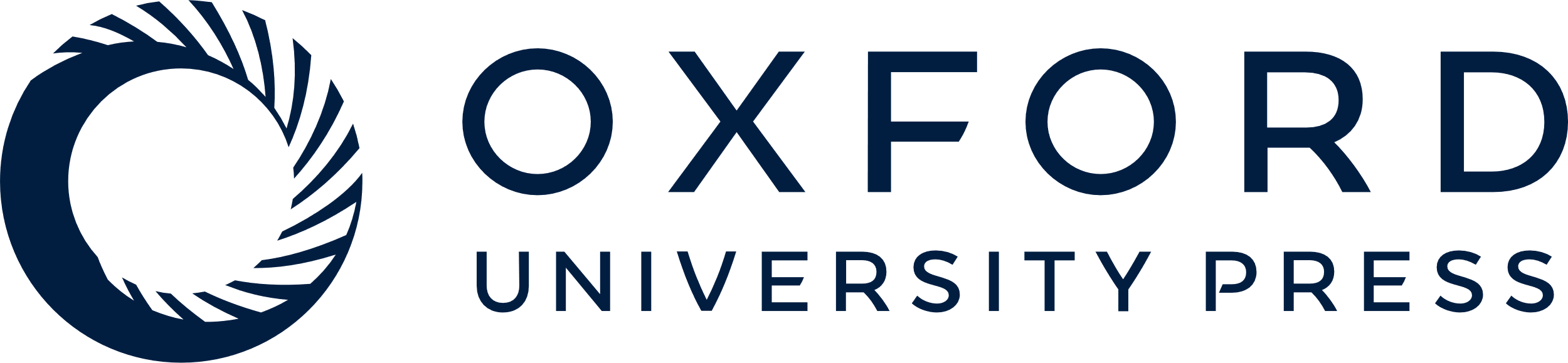 [Speaker Notes: Figure 5 Impulse response in a scheme that allows for oil-market-specific demand shocks, showing the 16th (dashed), 50th (solid), and 84th (dashed) percentiles of the IRFs distribution. The “Real oil price” is the ratio between the oil price and the US CPI.


Unless provided in the caption above, the following copyright applies to the content of this slide: © 2012 by the European Economic Association]